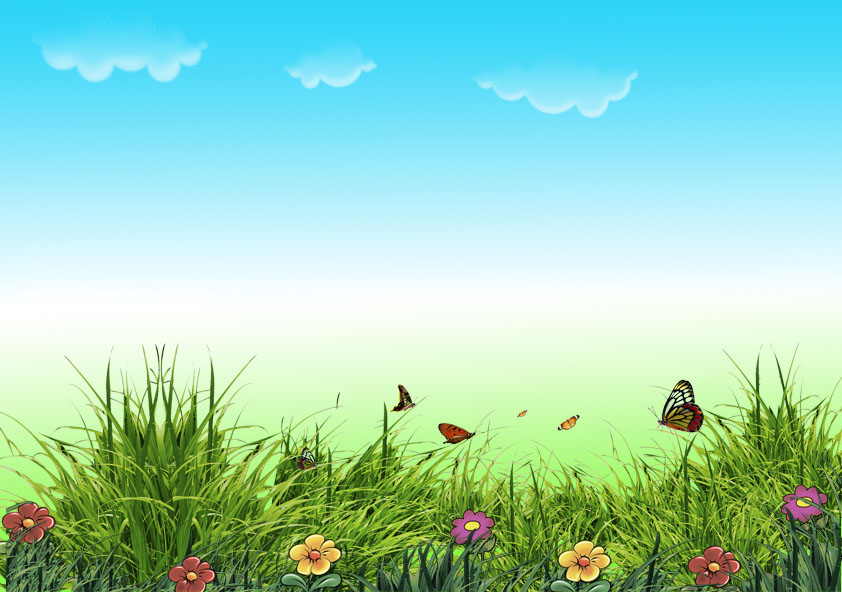 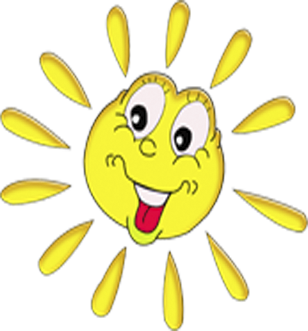 Презентация по теме: «Внедрение и использование ИКТ в практике работы ДОУ»
Презентацию подготовила  воспитатель Абдурагимова З.И.
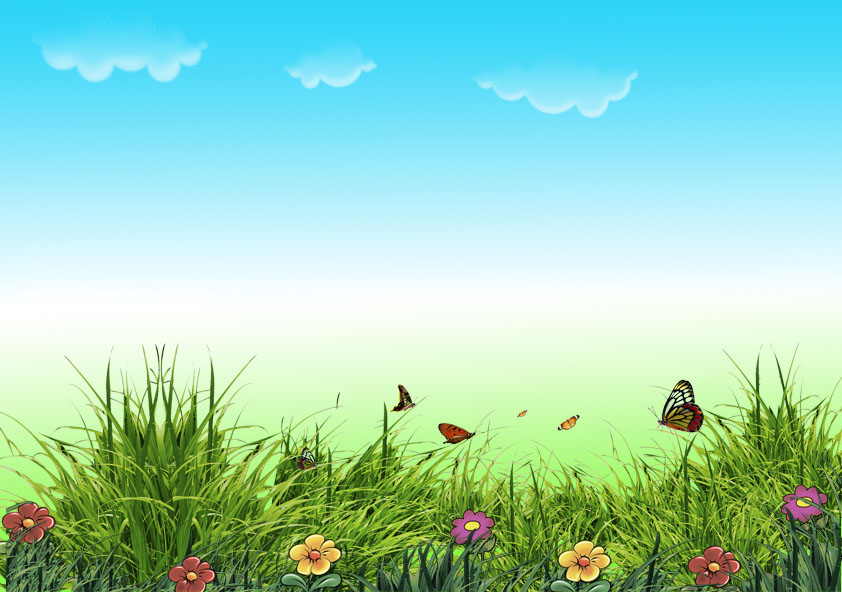 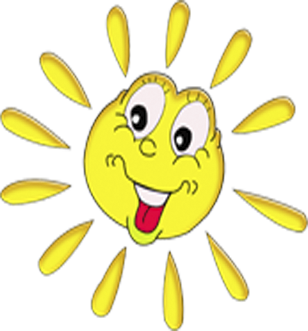 Информатизация общества ставит перед педагогами ДОУ задачи:
стать для ребенка наставником в выборе компьютерных игр
 сформировать основы информационной культуры личности ребенка
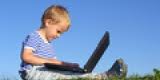 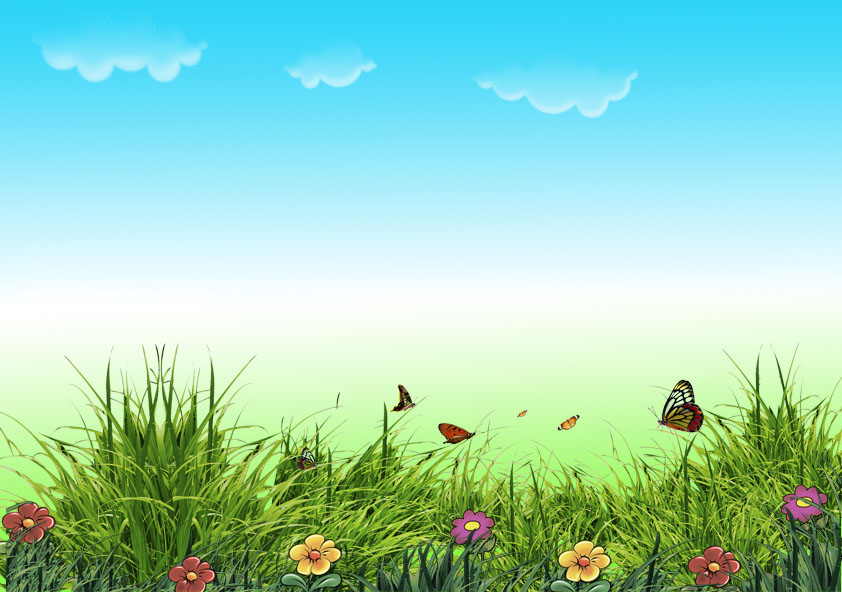 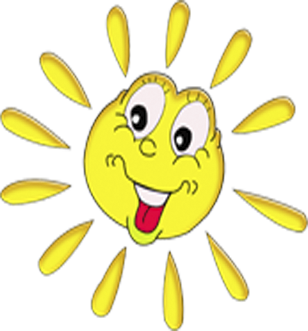 Использование ИКТ в деятельности ДОУ
В детском саду компьютер может использоваться в следующих направлениях:
Знакомство с возможностями ЭВМ в области хранения и обработки информации (с помощью компьютеров мы можем писать, рисовать, слушать и создавать музыку и т.д.) и получения первичных навыков обращения с ними. 
Компьютер как средство интеллектуального развития дошкольника, для формирования творческого воображения, быстрого реагирования на ситуацию, познание окружающего мира.
Компьютер как средство взаимодействия взрослых и детей (формирования начальных математических представлений, обучения азбуке, слого и словообразованию и т.д.).
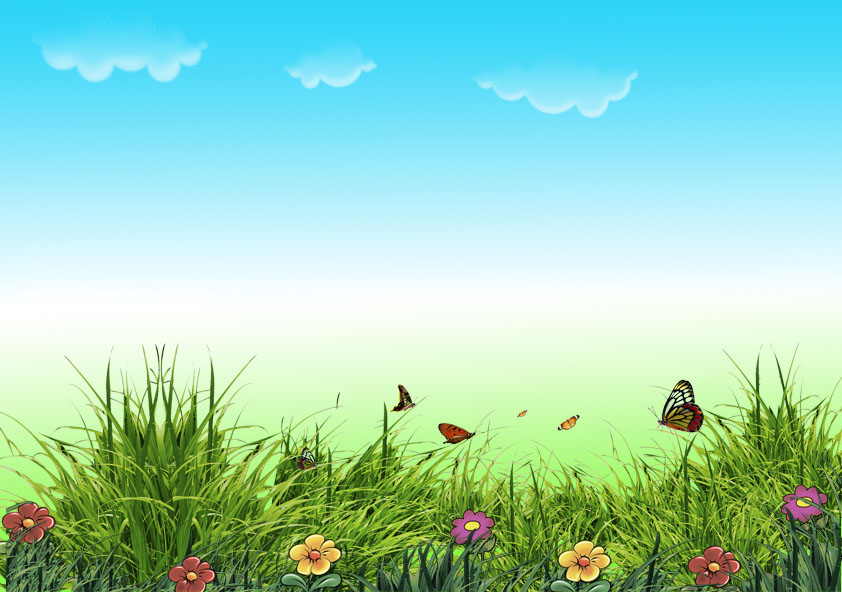 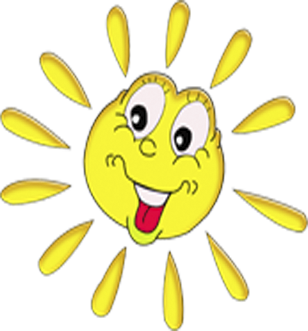 Где же ИКТ могут помочь современному педагогу в его работе?
1. Подбор иллюстративного материала к занятиям и для оформления стендов, группы, кабинетов (сканирование, Интернет; принтер, презентация).
 2. Подбор дополнительного познавательного материала к занятиям, знакомство со   сценариями праздников и других мероприятий.
 3. Обмен опытом, знакомство с периодикой, наработками других педагогов России и зарубежья.
 4. Оформление групповой документации, отчетов. Компьютер позволит не писать отчеты и анализы каждый раз, а достаточно набрать один раз схему и в дальнейшем только вносить необходимые изменения.
 5. Создание презентаций в программе Рower Рoint для повышения эффективности образовательных занятий с детьми и педагогической компетенции у родителей в процессе проведения родительских собраний.
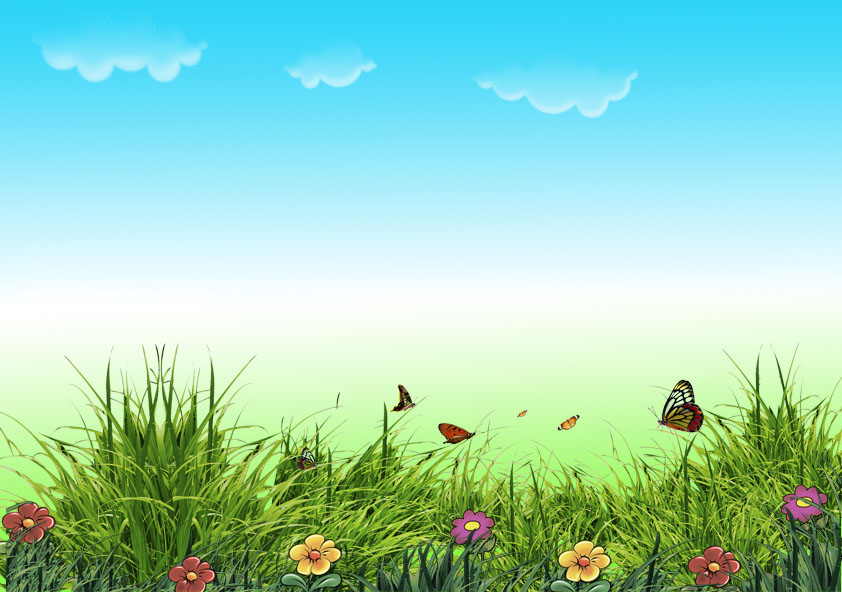 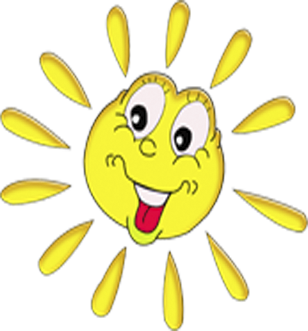 Повышение  познавательной мотивации
Повышение  социального статуса
Педагоги


            интернет
Дети
ИКТ
Рост достижений
Сайт группы
Родители
Установление контакта, открытость, доверие
Профессиональное общение
Сайт ДОУ
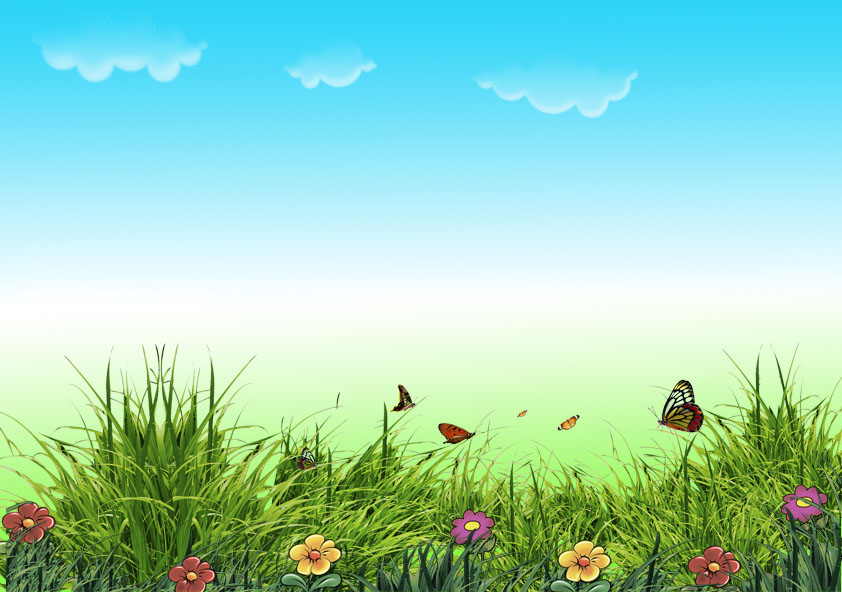 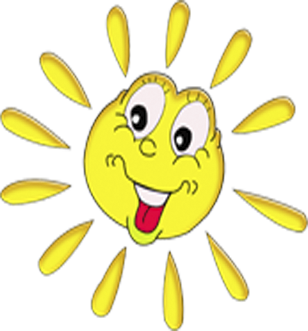 Основные направления развития ИКТ в условиях ДОУ
Обучение работе на компьютере
Использование ИКТ  не предусматривает  обучение детей основам информатики вычислительной техники
Развивающие компьютерные игры
Средство развития и воспитания ребенка
Аудиовизуальный ряд, презентации
Средство интерактивного обучения
Дидактические компьютерные игры
Средство мониторинга
Компьютерные технологии для индивидуальной работы с ребенком
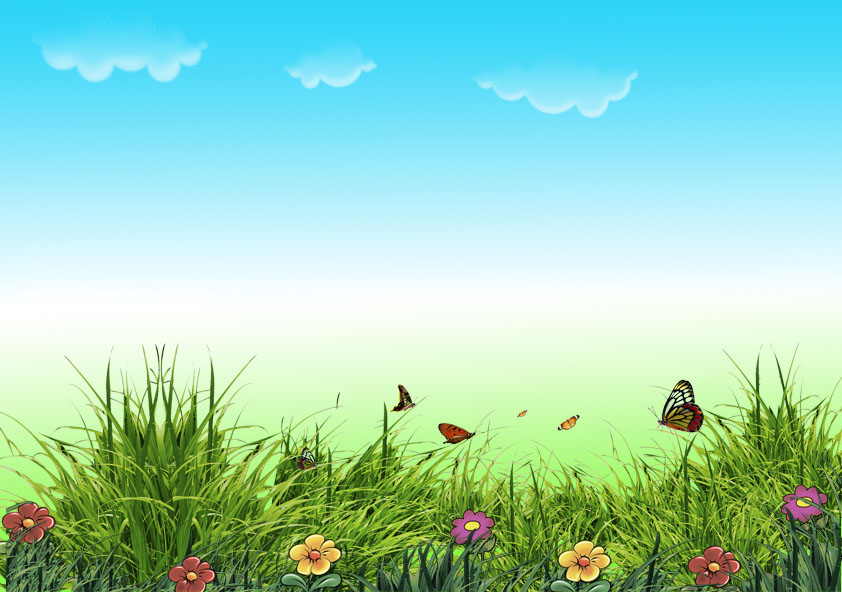 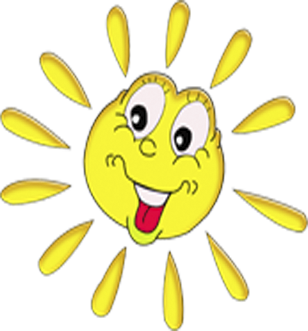 ИКТ в системе работы  ДОУ
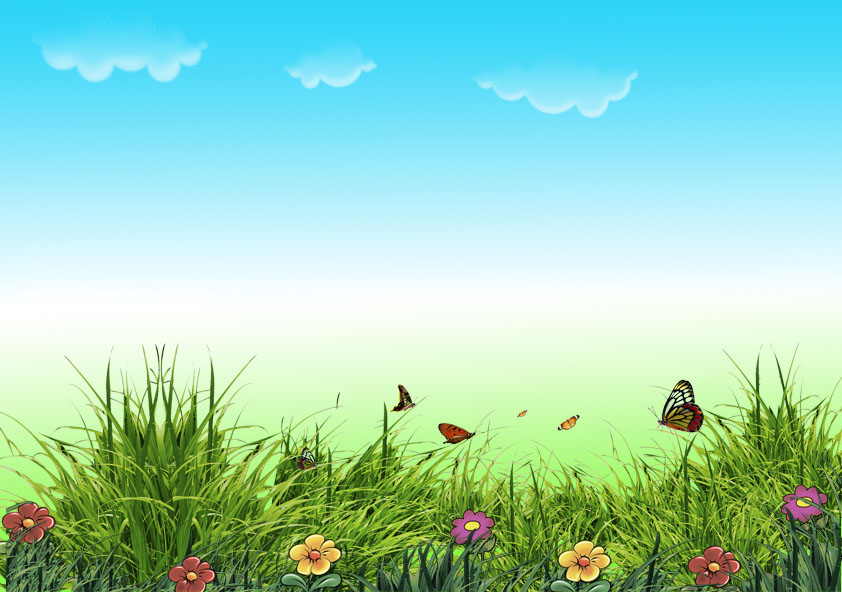 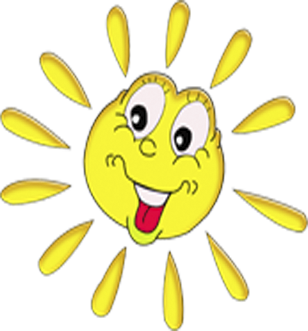 Спасибо за внимание!